ᎣᏏᏲ
ᏣᏁᎵᏁ ᏣᎳᎩ ᎠᏕᎶᏆᏍᏗ
ᏣᏁᎵᏁ ᏣᎳᎩ ᎠᏕᎶᏆᏍᏗ
ᎢᏓᎴᎾ- Let’s begin
ᏣᎳᎩ ᎢᏗᏬᏂ- Let’s talk Cherokee
ᏣᏁᎵᏁ ᏣᎳᎩ ᎠᏕᎶᏆᏍᏗ
ᏓᎦᏏ ______. ᎧᏅᏑᎸ ᎢᏗᏅᎦᎳ.
ᏓᎦᏏ ____. Ꮩ ᎤᏍᏗ ____? X3
ᎧᏅᏑᎸ ᎢᏗᏅᎦᎳᎢ.
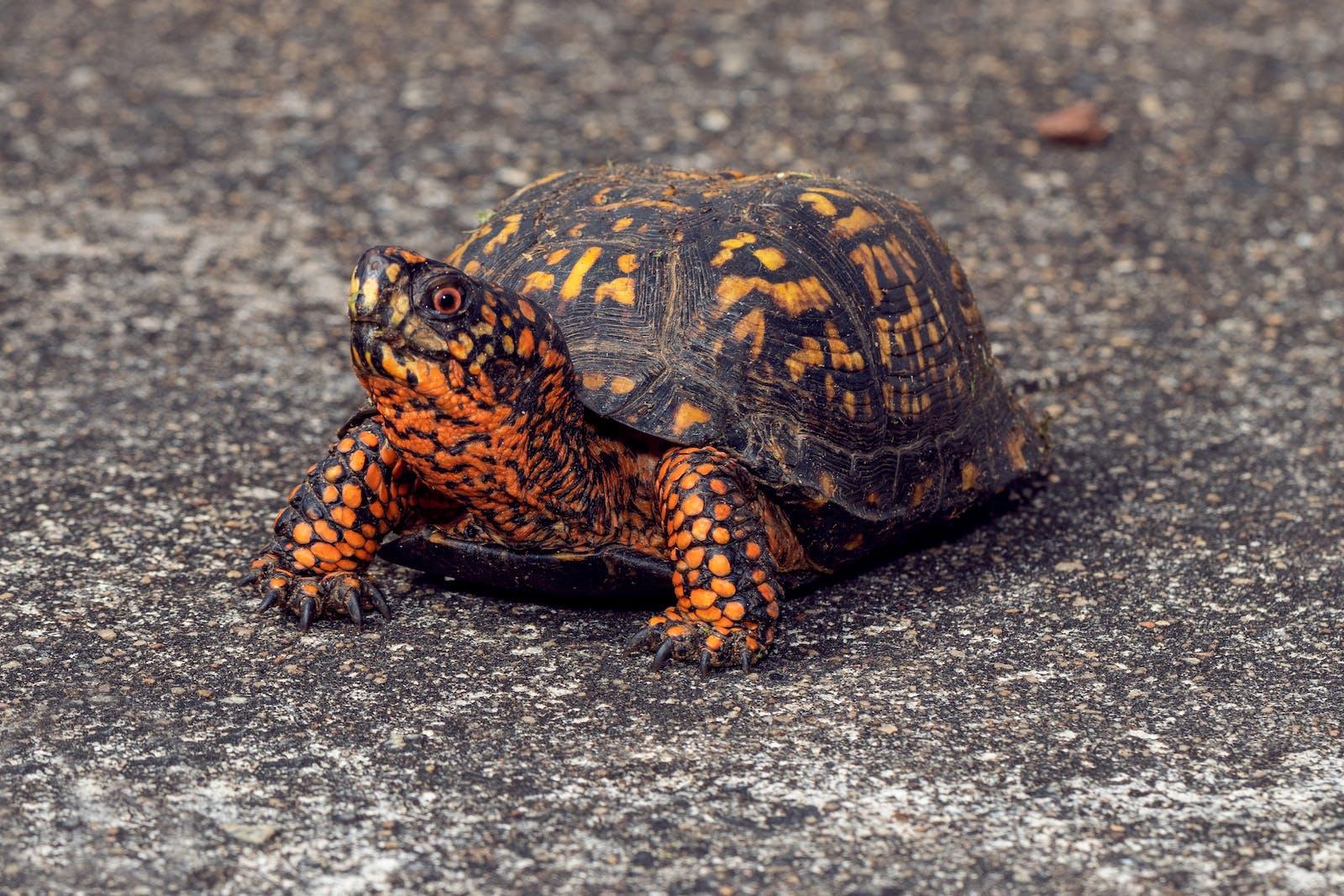 ᎠᎩᎧ, ᏣᎧ
ᏣᏁᎵᏁ ᏣᎳᎩ ᎠᏕᎶᏆᏍᏗ
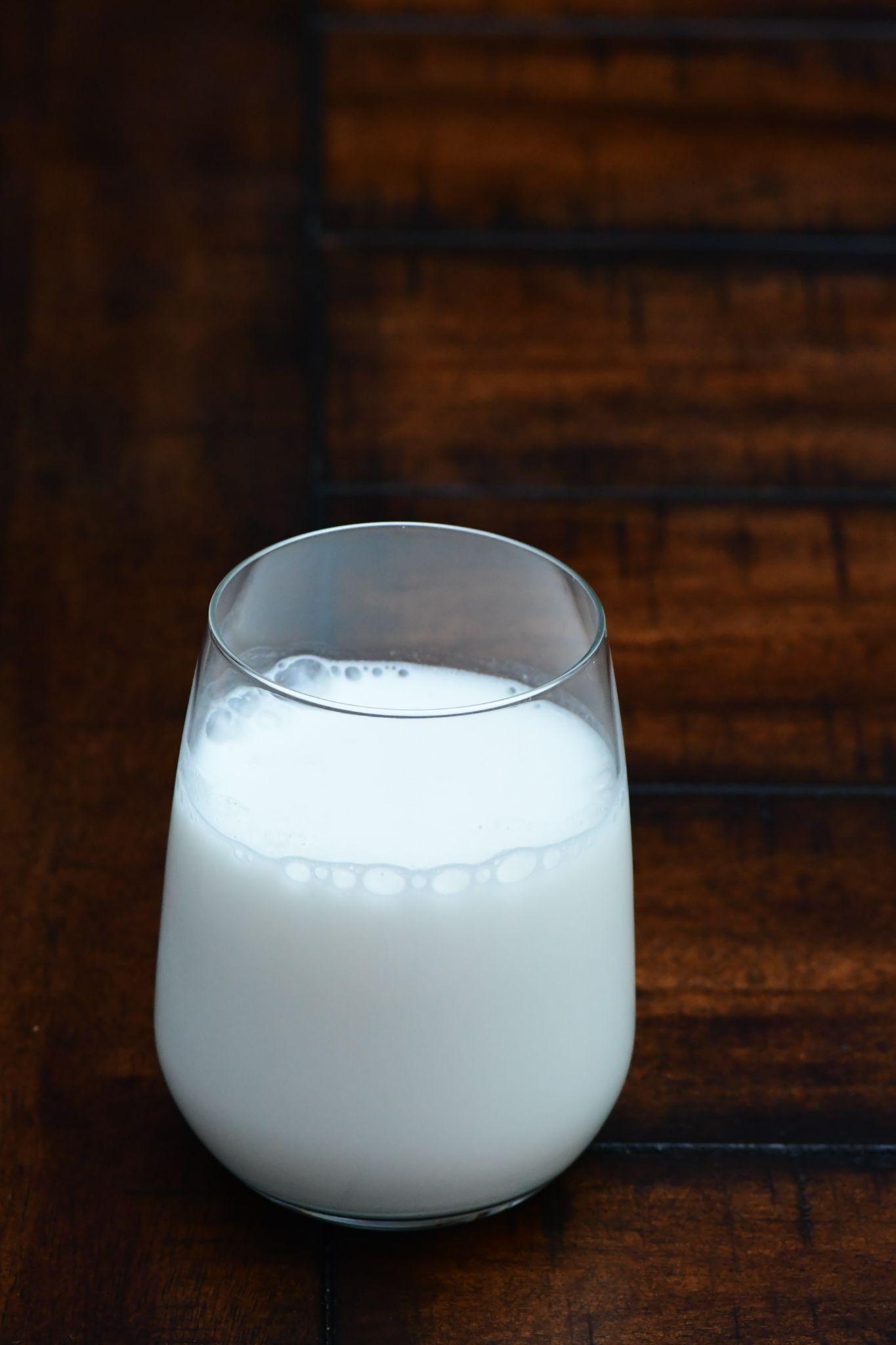 ᎯᎠ ᎤᏅᏗ. ᎧᏅᏑᎸ ᎢᏗᏅᎦᎳ.
ᎤᏅᏗ ___, Ꮩ ᎤᏍᏗ  ___? X3
 ᎧᏅᏑᎸ ᎢᏗᏅᎦᎳᎢ.
ᎠᎩᏁ, ᏣᏁ
ᏣᏁᎵᏁ ᏣᎳᎩ ᎠᏕᎶᏆᏍᏗ
ᏣᎾᏘᏍ ᏳᏍᏗ ᎨᏒ ᎯᎠ? ᎯᎠ ᎪᏍᏛᏂᏍᏗ. ᎧᏅᏑᎸ ᎢᏗᏅᎦᎳ.
ᎪᏍᏛᏂᏍᏗ ___, Ꮩ ᎤᏍᏗ  ___? X3
 ᎧᏅᏑᎸ ᎢᏗᏅᎦᎳᎢ.
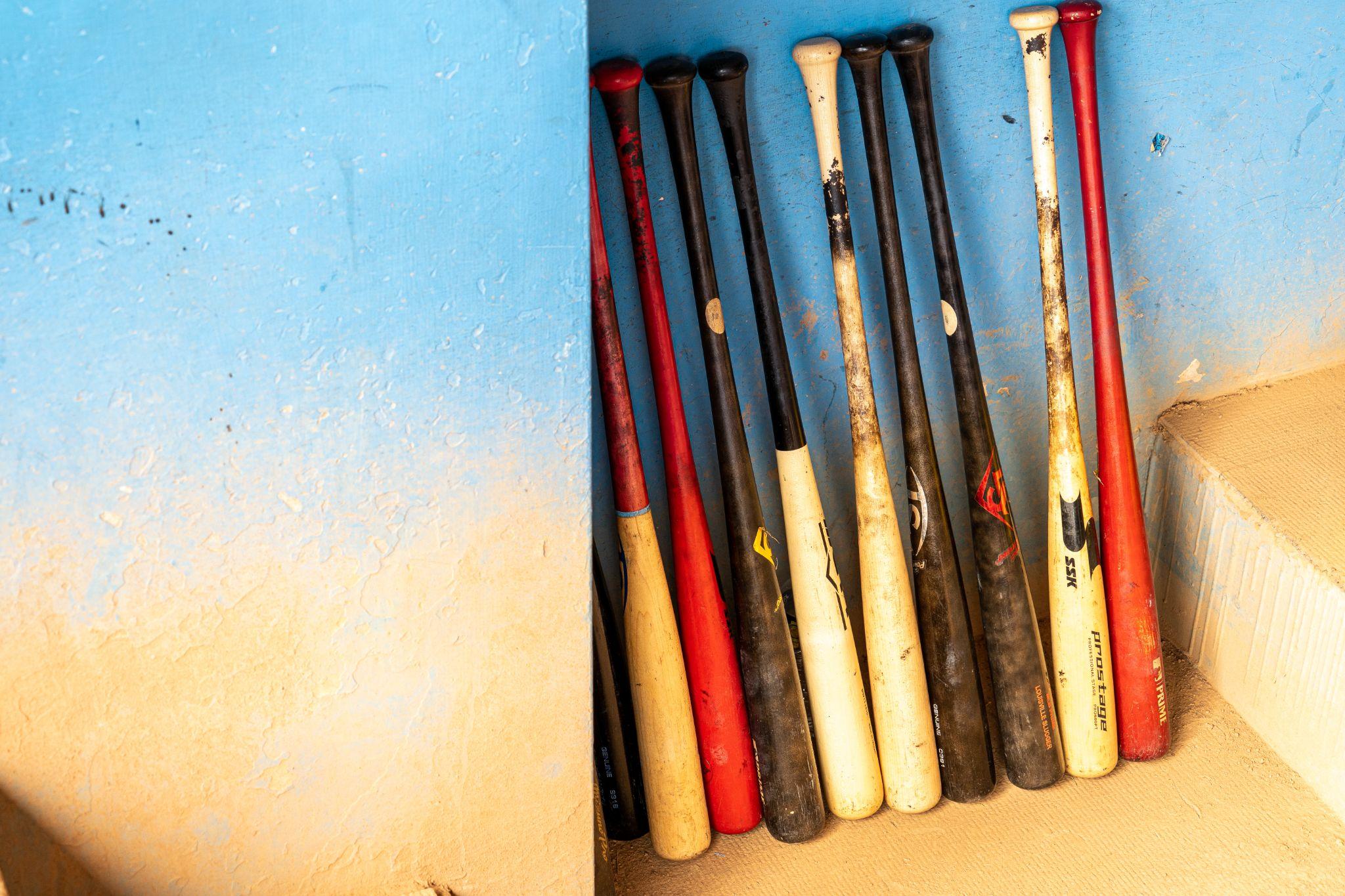 ᎠᏋᏯ, ᏨᏯ
ᏣᏁᎵᏁ ᏣᎳᎩ ᎠᏕᎶᏆᏍᏗ
Ꮒ! ᏍᏕᏱᏓ ____. ᎧᏅᏑᎸ ᎢᏗᏅᎦᎳ.
ᏍᏕᏱᏓ ___, Ꮩ ᎤᏍᏗ  __? X3
 ᎧᏅᏑᎸ ᎢᏗᏅᎦᎳᎢ.
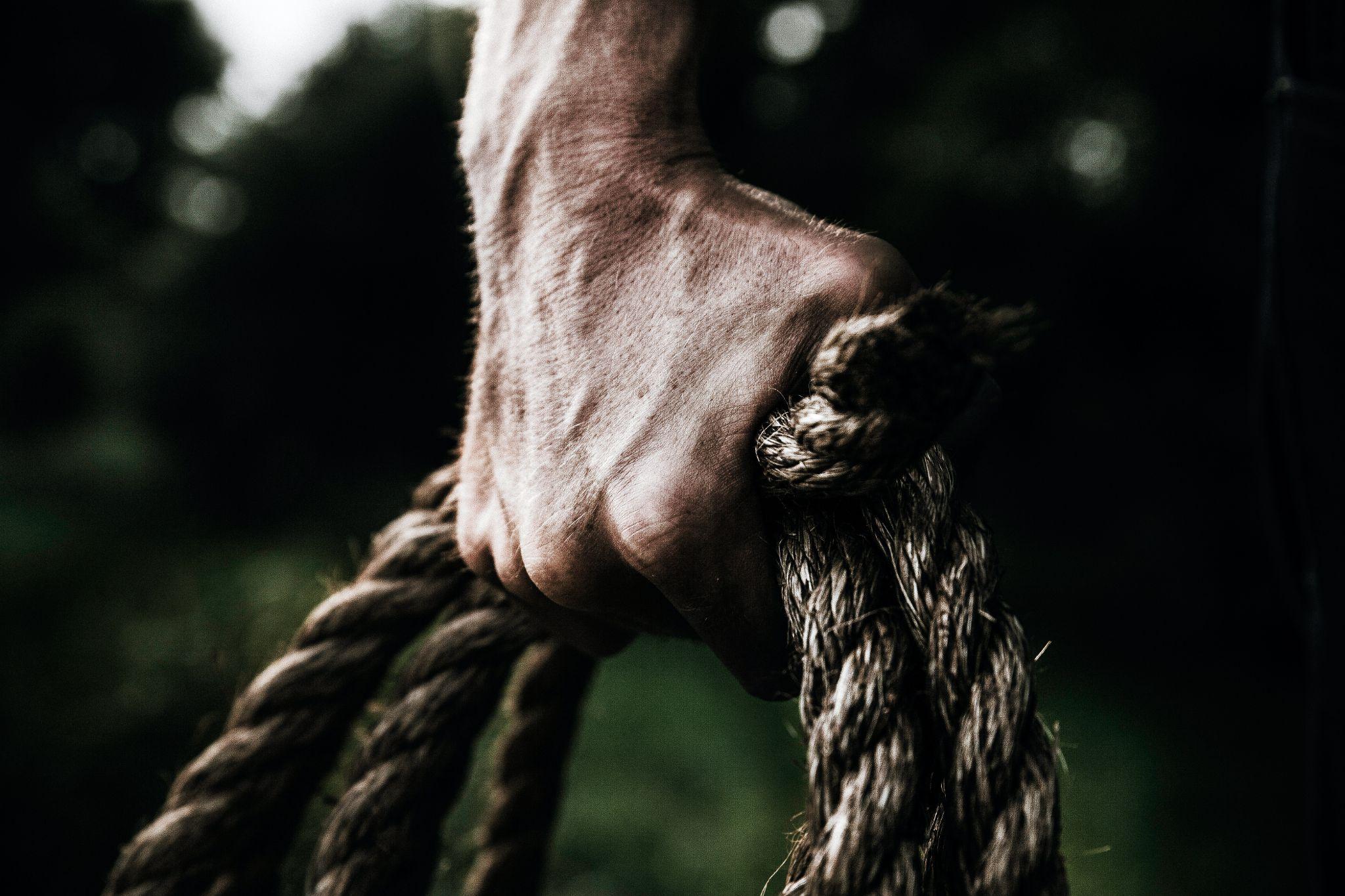 ᎠᎩᎾ, ᏣᎾ
ᏣᏁᎵᏁ ᏣᎳᎩ ᎠᏕᎶᏆᏍᏗ
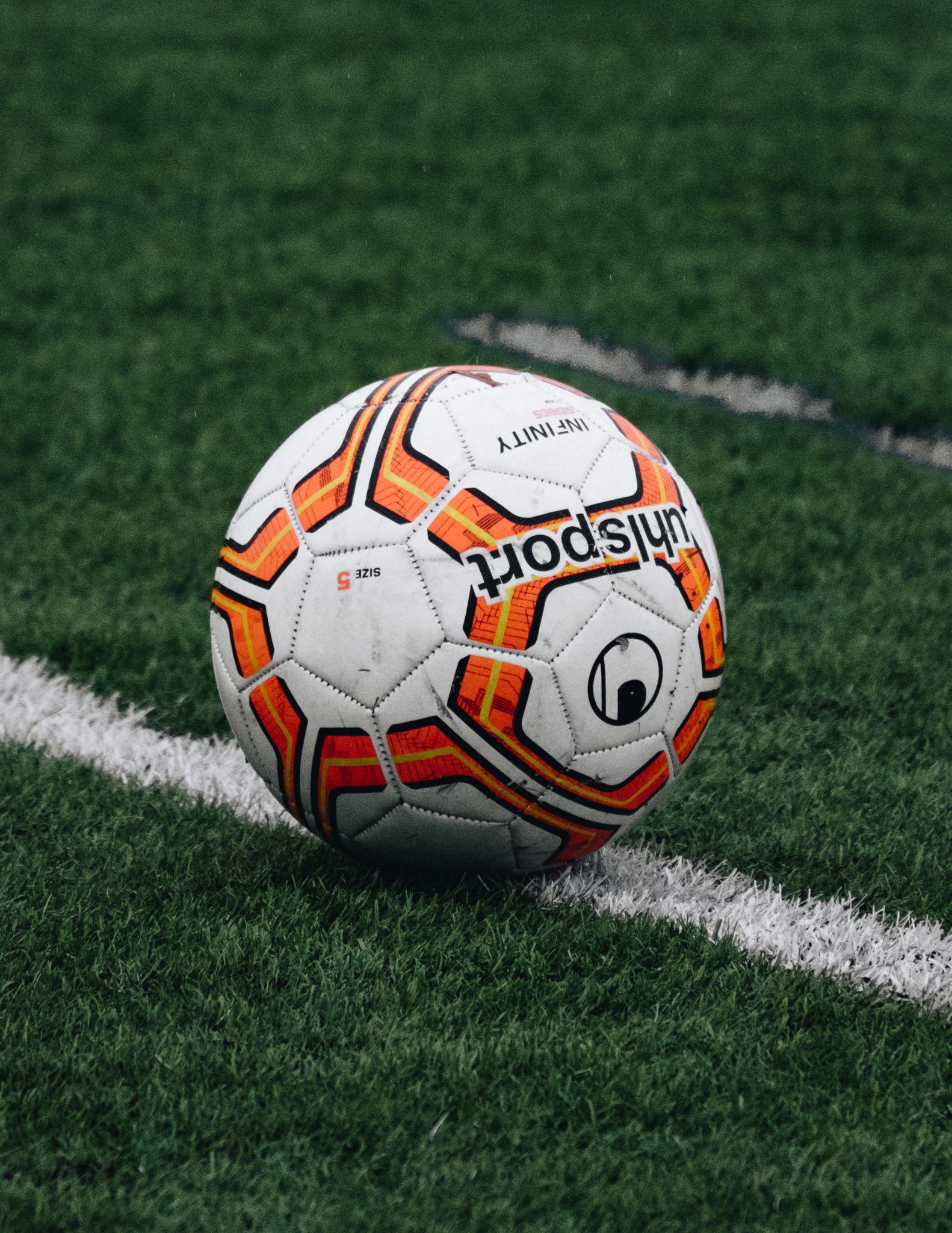 ᎠᎭᏂ ᏍᏆᏞᏍᏗ. ᎧᏅᏑᎸ ᎢᏗᏅᎦᎳ.
ᏍᏆᏞᏍᏗ ___, Ꮩ ᎤᏍᏗ  __? X3
 ᎧᏅᏑᎸ ᎢᏗᏅᎦᎳᎢ.
ᎠᎩᎭ, ᏣᎭ
ᏣᏁᎵᏁ ᏣᎳᎩ ᎠᏕᎶᏆᏍᏗ
ᎩᎶᏍ ᏗᎪᏪᎶᏗ _____?
ᎤᎦᎹ _______(I) ?
ᎢᎦᏓ ᎠᏂᏣᎳᎩ ᏧᏓᏣᎦᎸᏓ ᏗᏌᏃ Ꮪ___.
ᎢᏤ ᎩᏟ ᎠᎩᎾ ___ ᎺᎵ. 
ᏖᎵᏙ ᎤᏲᏨ ____(I).
ᎤᏮᏯ
ᎠᎩᏁ
ᎤᏂᎾ
ᎤᏪᎧ
ᎠᎩᎭ
ᏣᏁᎵᏁ ᏣᎳᎩ ᎠᏕᎶᏆᏍᏗ
ᎾᏛᏁᎲ- Verbs
Set B Single subject, single object
ᏣᏁᎵᏁ ᏣᎳᎩ ᎠᏕᎶᏆᏍᏗ
ᎾᏛᏁᎲ- Verbs
Set B Single subject, single object
ᏣᏁᎵᏁ ᏣᎳᎩ ᎠᏕᎶᏆᏍᏗ
ᎾᏛᏁᎲ- Verbs
Set B Single subject, single object
ᏣᏁᎵᏁ ᏣᎳᎩ ᎠᏕᎶᏆᏍᏗ
ᎾᏛᏁᎲ- Verbs
Set B Single subject, single object
ᏣᏁᎵᏁ ᏣᎳᎩ ᎠᏕᎶᏆᏍᏗ
ᎾᏛᏁᎲ- Verbs
Set B Single subject, single object
ᏑᏓᎵᏁ ᏣᎳᎩ ᎠᏕᎶᏆᏍᏗ
ᎾᏛᏁᎲ- Verbs
ᎢᎩᏁ
ᎣᎩᏁ
Have liquid-Ꮑ

ᎠᎩᏁ
ᏣᏁ
ᎤᏁ
ᎩᏂᏁ
ᎣᎩᏂᏁ
ᏍᏗᏁ
ᎢᏥᏁ
ᎤᏂᏁ
ᏣᏁᎵᏁ ᏣᎳᎩ ᎠᏕᎶᏆᏍᏗ
ᎾᏛᏁᎲ- Verbs
Have long- ᎥᏯ

ᎠᏋᏯ
ᏨᏯ
ᎤᏮᏯ
ᎤᏅᏯ
ᎩᏅᏯ
ᎣᎩᏅᏯ
ᎢᎬᏯ
ᎣᎬᏯ
ᏍᏛᏯ
ᎢᏨᏯ
ᏣᏁᎵᏁ ᏣᎳᎩ ᎠᏕᎶᏆᏍᏗ
ᎾᏛᏁᎲ- Verbs
Set B , vowel stem
ᏣᏁᎵᏁ ᏣᎳᎩ ᎠᏕᎶᏆᏍᏗ
ᎾᏛᏁᎲ- Verbs
Set B Single subject, single object
ᏣᏁᎵᏁ ᏣᎳᎩ ᎠᏕᎶᏆᏍᏗ
ᎾᏛᏁᎲ- Verbs
Set B Single subject, single object
ᏣᏁᎵᏁ ᏣᎳᎩ ᎠᏕᎶᏆᏍᏗ
ᎾᏛᏁᎲ- Verbs
Set B Single subject, single object
ᏣᏁᎵᏁ ᏣᎳᎩ ᎠᏕᎶᏆᏍᏗ
ᎾᏛᏁᎲ- Verbs
Set B Single subject, single object
ᏣᏁᎵᏁ ᏣᎳᎩ ᎠᏕᎶᏆᏍᏗ
ᎾᏛᏁᎲ- Verbs
Want- ᎠᏚᎵ

ᎠᏩᏚᎵ
ᏣᏚᎵ
ᎤᏚᎵ
ᎩᎾᏚᎵ
ᎣᎩᎾᏚᎵ
ᎢᎦᏚᎵ
ᎣᎦᏚᎵ
ᏍᏓᏚᎵ
ᎢᏣᏚᎵ
ᎤᎾᏚᎵ
ᏣᏁᎵᏁ ᏣᎳᎩ ᎠᏕᎶᏆᏍᏗ
ᎾᏛᏁᎲ- Verbs
forgetting-ᎠᎨᏫᏍᎬ

ᎠᏩᎨᏫᏍᎬ
ᏣᎨᏫᏍᎬ
ᎤᏮᎨᏫᏍᎬ
ᎢᎬᎨᏫᏍᎬ
ᎣᎬᎨᏫᏍᎬ
ᏍᏛᎨᏫᏍᎬ
ᎢᏨᎨᏫᏍᎬ
ᎤᏅᎨᏫᏍᎬ
ᎩᏅᎨᏫᏍᎬ
ᎣᎩᏅᎨᏫᏍᎬ
ᏣᏁᎵᏁ ᏣᎳᎩ ᎠᏕᎶᏆᏍᏗ
ᎾᏛᏁᎲ- Verbs
Set A ,
ᏣᏁᎵᏁ ᏣᎳᎩ ᎠᏕᎶᏆᏍᏗ
ᎾᏛᏁᎲ- Verbs
Set A
ᏣᏁᎵᏁ ᏣᎳᎩ ᎠᏕᎶᏆᏍᏗ
ᎾᏛᏁᎲ- Verbs
Set A
ᏣᏁᎵᏁ ᏣᎳᎩ ᎠᏕᎶᏆᏍᏗ
ᎾᏛᏁᎲ- Verbs
Set A
ᏣᏁᎵᏁ ᏣᎳᎩ ᎠᏕᎶᏆᏍᏗ
ᎾᏛᏁᎲ- Verbs
Set A
ᏣᏁᎵᏁ ᏣᎳᎩ ᎠᏕᎶᏆᏍᏗ
ᎾᏛᏁᎲ- Verbs
speaking-ᏬᏂ

ᏥᏬᏂ
ᎯᏬᏂ
ᎦᏬᏂ
ᎢᏂᏬᏂ
ᎣᏍᏗᏬᏂ
ᎢᏗᏬᏂ
ᎣᏥᏬᏂ
ᏍᏗᏬᏂ
ᎢᏥᏬᏂ
ᎠᏂᏬᏂ